Úvod do aplikované vývojové psychologie
Co je aplikovaná vývojová psychologie
Zaměřuje se na zdůraznění vývojových procesů a prevence  rozvoje psychopatologie jednotlivce  a rodin (či dalších skupin) v celoživotním utváření

Aplikuje poznatky vývojové psychologie , sociální psychologie, psychologie kultury,  respektuje konkrétní kontext ekonomické podmínky atd.   (Georg Mason University, PhD program in Applied Developmenat Psychologuy)

AVP se zaměřuje na to, jak  mohou být poznatky z vývojově psychologického výzkumu  využity při řešení konkrétních problémů

Důraz na život dětí a rodin v kritických situacích
Úvod do aplikované vývojové psychologie
Struktura přednášky:

Je aplikovaná vývojová psychologie (AVP) vědní obor/psychologická disciplína? Pracovní vymezení obsahu studia
 Teoretický rámec pro AVP – teorie celoživotního utváření (life-span development)
 AVP jako průnik vývojové psychologie s dalšími psychologickými disciplínami
 AVP jako komplexnějších teoretických modely (např. tzv. pozitivního či zdravého vývoje)
Příklady výzkumu v oblasti AVP
Je aplikovaná vývojová psychologie (AVS) vědní obor/psychologická disciplína? Pracovní vymezení obsahu studia
Applied Developmental Science  (vychází od r. 1997)
http://www.psypress.com/journals/details/1088-8691/


Příklady článků:
Charakteristiky adolescentů s různými typy dlouhodobých životních cílů
Důležitost adekvátních  diagnostických(měřících) metodik  na hodnocení intervence v časném dětství (případová studie)
Testování vlivu podpory spolužáků na  utváření  interpersonálních dovedností  žáků základní školy
„Máma pracuje a táta je doma“  Dětské hodnocení rodičovských rolí

Je zde život po smrti?

Článek je zaměřen  na impakt významných vývojových psychologů – Clarka Hulla a Jeana Piageta.  Studie prokazuje, jak výrazně poklesla citovanost těchto autorů po jejich smrti
Journal of Applied Developmental Psychology
ttp://www.journals.elsevier.com/journal-of-applied-developmental-psychology/
Vychází od r.  1980

Příklady  článků:

Reflexe rasitických tendencí: angažovanost matek ve škole a   percipovaná diskriminace dětí

Kauzální vysvětlování školního výkonu: rozdíly v interpretaci matek a dětí

Podporování sociálního růstu ve škole: efekty intervence 
Vývoj sebe-systému v průběhu  školního věku
Journal of Applied Developmental Psychology
Vychází od r.  1980

Představy o životní orientaci během života  na kolejích  a  naplnění  života  po třinácti letech 

Dvě studie hodnotí, zda různé životní orientace, definované obsahem životních cílů,  určují z krátkodobého a dlouhodobého hlediska pocit pohody (well-being). 
 
Byly stanoveny čtyři typy životních cílů (kreativní, prosociální,  materálně zaměřený a zaměřený na poznávání). 
Pracovalo se se souborem 460 studentů kolejí, kteří byli opakovaně  dotazováni  po absolvování  studia a  dále středním věku  po třinácti letech.

Ukázalo se, že korelace mezi orientací během studia a po absolvování studia byla poměrně vysoká. 

Při opětovném zjišťování ve středním věku se ukázalo,  že pouze ti, kteří se hlásili  původně k prosociální orientaci  zaznamenali ve středním věku vyšší pocit generativity , osobního růstu a integrity.

Závěr:  (??)
Nenabízí  většinou vývojový pohled
Věnuje se problémům v období dětství
Jde především o sociálně psychologická a osobnostně psychologická témata vztažená ke konkrétnímu vývojovému  období
Zabývá se vývojovou tématikou – longitudinální i průřezový pohled  na specifická téma a specifické souvislosti

Metodologické  a metodické otázky vývojových výzkumů

„Meta“ témata – pohled na vývojovou psychologii „zvenčí“ v širším kontextu sociálních a  přírodovědných disciplín
Je aplikovaná vývojová psychologie (AVS) vědní obor/psychologická disciplína?
Vývojová teorie - snaha systematicky, tj. co nejkomplexněji popsat a vysvětlit aspekty psychického vývoje jedince. 
AVP  ? 
Spíše  ne 

Na základě tohoto systematického popisu formulovat  obecná pravidla, resp. „zákonitosti“ ontogenetického psychického vývoje 
AVP ?
Spíše  ne 

 Dokumentace (verifikace) teoretických tvrzení  empirickými výsledky 
AVP ?
Částečně

Aplikace získaných poznatků do praxe. Někteří  (ale zdaleka ne všichni) vývojoví psychologové se domnívají,  že získané poznatky mají přímou aplikační hodnotu, tj. de facto poskytují určité návody,  jak vysvětlovat jednání  a prožívání konkrétních  jedinců.  Dobrá teorie však nabízí výkladové principy, ne návody.
AVP? 
Částečně

Pokud budeme o AVP uvažovat jako o teorii, půjde především o teorie středního dosahu (tzn. vědět „vše“ o něčem konkrétním, ne „něco“ o všem univerzálním…)

Důraz na  ekologickou validitu vývojových poznatků – platnost pro běžné konkrétní situace
Základní principy aplikované vývojové psychologie (AVP)
AVP se zaměřuje na využití znalostí o vývoji psychických procesů při řešení  konkrétních témat a úkolů, které se týkají člověka v nejrůznějších etapách jeho vývoje.

Konkrétní přístup mimo jiné znamená, že na situaci či problém jedince je nahlíženo komplexně v jednotě jeho fyzické a biologické entity, v kontextu jeho osobní historie a jeho blízkých interpersonálních vztahů, dále v souvislosti s  kulturními vlivy a historickými okolnostmi, které provázejí jeho život .
Klíčové principy aplikované vývojové vědy (Applied developmental science)(Lerner, Jacobs,&Wertlieb, 2005)
Porozumění  obousměrnosti vzájemného vztahu mezi generováním  poznatků a aplikováním poznatků

Důležitost porozumění normativním vývojovým procesům,  primární prevenci  a optimalizaci vývoje

Centrální význam kontextu

Potřeba brát v potaz interindividuální rozdíly a intraindividuální změny
Normativní vývojové procesy
Vyjadřují určité obvyklosti, které jsou typické pro většinu  jedinců:
určitého věku (nástup puberty, dosažení právní plnoletosti, zdělání)
Určité historické epochy (válka, společenská změna, epidemie)
Normu je třeba vzít jako rámec, ve kterém jsou posuzovány non-normativní neočekávatelné a nepředvídané události události
Primární prevence
Primární prevence zahrnuje veškeré aktivity realizované s cílem předejít problémům spojených s výskytem patologických jevů. 
Specifická primární prevence – přímo se zaměřuje na odvrácení daného negativního jevu, často je spojena s určitou restrikcí (například prohibice, dohled na určitou cílovou skupinu atd.)
Nespecifická primární prevence – veškeré aktivity, které podporují alternativní zdravé („správné“, „hodnotné“) činnosti, které odvracejí pozornost  od negativního chování
Optimalizace vývoje
Je úzce propojena s kulturními a sociálními standardy
Jde o  využití emočního, kognitivního a vztahového potenciálu daného jedince
Kritéria: 
Vnější: pozitivní sociální odezva, delegace kompetencí, ocenění ze strany druhých
Vnitřní: pocit štěstí, smysluplnosti života, vědomí sounáležitosti, užitečnosti atd…
Psychologie  celoživotního vývoje  (Life Span Psychology) jako výchozí teoretický rámec pro  aplikaci poznatků vývojové psychologie
R. Havighurst, E. Erikson, G. Elder, J. Heckhausen,  D. Magnusson, U. Bronfenbrenner, P. Baltes, R. Lerner,  U. Staudinger  

Pojetí vývoje  především jako adaptace na měnící se podmínky života (vnitřní, vnější) jednice


Víceúrovňovitá analýza psychického vývoje:
- kulturní vlivy (tradice, historie,  normy, mýty, rituály, atd..)
distální sociální prostředí  (nepřímé aktuální působení – dlouhodobé stabilní ,  očekávané změny – tranzitorní body, neočekávané události )
proximální sociální vlivy (stabilní vlivy, predikovatelné změny,  náhodné události)
 interpersonální a intersubjektivní   rovina analýzy vývoje (percepce vlastního vývoje, změn, vnitřních a vnějších vlivů)

Subjektivní pojetí  změny
Aktivní podíl  jedince na procesu vlastního vývoje – seberegulace vývoje a  subjektivní  hodnocení vlastní změny  (SOC model, seberegulace, vývoj jako celoživotní  sebe-projekt)
Lifespan   a teorie regulace/vlivu (control)
J. Heckhausen, R. Schulz:

Primární  regulace/kontrola 
Je zaměřená navenek - chování, které ovlivňuje vnější prostředí člověk mění prostředí tak, aby co nejvíce vyhovovalo jeho potřebám a cílům 

Sekundární regulace/kontrola:

Jde o vnitřní procesy, pomocí nichž člověk minimalizuje ztráty a omyly v kontrole 

sekundární kontrola může rozšířit možnosti primární kontroly 
(volní procesy, sebeuvědomění, re-interpretace)
Kombinace primární a sekundární kontroly a modelu SOC - model celoživotní optimalizace v primární a sekundární kontrole: model OPS:
1.  Selektivní primární regulace/kontrola – investování zdrojů k dosažení cíle (např. rozvoj schopností tréninkem) 

Selektivní sekundární  regulace/kontrola – vnitřní procesy, které nás motivují při dosahovaní cíle (např. zvyšování hodnoty zvoleného cíle a snižování hodnoty alternativního cíle..)

3.  Kompenzační primární regulace/kontrola - využívání vnějších zdrojů k dosažení cíle - pomoc druhých, technické pomůcky..

4.  Kompenzační sekundární regulace/kontrola - opuštění původního cíle a jeho nahrazení novým
AVP jako průnik vývojové psychologie s dalšími psychologickými disciplínami
Vývojová sociální psychologie  (např. Durkin 1995)
(sociální vliv na vývoj jedince, resp.  vývoj jedince v konkrétním sociálním prostředí a  v určitých sociálních podmínkách, resp. Sociální a interpersonální charakteristiky jedince v průběhu života) 

Typická dílčí  témata:
Souvislost mezi časnou emoční vazbou a interpersonálními  vztahy   v průběhu života
Vývoj sociálního poznávání (social cognition)
Agresivita v průběhu života
Rodičovské chování a jeho vliv na psychiku dětí
Percepce  vlastního dětství a rodičovská role
Vliv sociální změny (specifických životních okolností) na sebehodnocení/identitu/pocit životní spokojenosti/štěstí/smyslu…..
Teorie mysli/atribuční procesy v průběhu života
AVP jako průnik vývojové psychologie s dalšími psychologickými disciplínami
Vývojová psychologie osobnosti  (personality development)
 (např. Schaffer, 2000,  česky průkopnicky ve své době Helus, 1973)

Vývoj sebepojetí, sebehodnocení a identity
Vývoj autonomie
Osobnostní rozvoj, „růst“
Altruismus a morální vývoj osobnosti
Postoje a hodnotová orientace v průběhu života
Temperament /osobnostní struktura a jeho/její  proměny
AVP  v podobě  komplexnějších teoretických modelů  např. tzv. pozitivního či zdravého vývoje
Co je pozitivní vývoj ?

Co je opakem/alternativou  „pozitivního vývoje“?
Positive Youth Development
Richard M. Lerner

                                           

                                                  Tufts  University, MA, USA
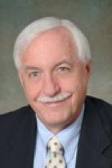 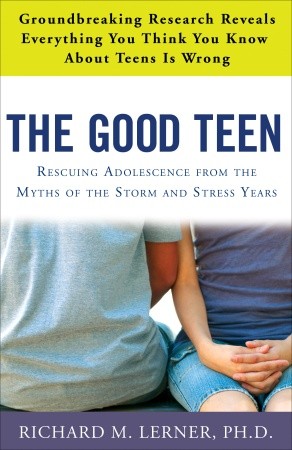 Institute for Applied Research in Youth Development
Positive Youth Development
Aplikovaná  teorie pozitivního vývoje mládeže (positive youth development, viz např. Damon, 2004, Silbereisen & Lerner, 2007). 

Netýká se jen rozvoje zdravých a bezproblémových jedinců.

Základní předpoklad: každý člověk má svoje specifické dispozice a přednosti, které je třeba podporovat a rozvíjet. 

K tomu slouží i různé sociální a výchovné programy, které podporují rozvoj osobnostních charakteristik a relevantních sociálních dovedností, a to jak v nejbližším sociálním prostředí dospívajících (spolupráce s rodinou, školou), tak i 
širší komunitě – příkladem je program 5 (6) C
Positive Youth Development
Základní předpoklady:
Efektivní  zpětná vazba o vlastním chování, schopnostech, pozitivních a negativních charakteristikách
Akceptace výchozího stavu, přijetí sebe „za své“
Podněcující sociální prostředí, blízké referenční rámce

Interkace, komunikace a konsonance mezi mikrosystémy
Projekt 5 CVýzkumně bylo ověřeno, že je zde pět důležitých osobnostních charakteristik, které pomáhají dospívajícím v jejich osobním růstu:
1. Kompetence (Competence). 

Je založena na vědomí úspěšného aktérství v konkrétních oblastech života. 

Sociální kompetence se týká interpersonálních dovedností řešit konfliktní situace, Kognitivní kompetence  souvisí např. se schopností formulovat a řešit problémy, 

Zdravotní kompetence se může projevovat realizací zdravého životního stylu

Academická a profesní kompetence  -  zvládání učiva a požadavků, které souvisejí se školní a profesní přípravou.
Projekt 5C
2. Důvěra (Confidence)

    Opírá se o celkové pozitivní sebehodnocení a vědomí vlastní ceny (self-worth) 

    vědomí vlastní efektivity a účinnosti v jednání (self-efficacy).   


    Rozvoj a podpora self-esteem a self-efficacy?
Projekt 5C
3. Vztahy a kontakty (Connection) 

Jde o rozvoj pozitivních vazeb nejen s blízkými lidmi a s vrstevníky, ale také o prospěšné a pozitivní vztahy k institucím, z nichž nejbližší je škola.
Projekt 5C
4. Charakter (Character)

Projevuje se v respektu ke společenským a kulturním normám,
v osvojování standardů slušného chování,
ve schopnosti rozlišovat dobro a zlo.
5. Péče o druhé (Caring/Compassion)

Jde o rozvoj starosti a péče o druhé lidi, konkrétně o rozvíjení empatie a přátelských vztahů.
Projekt 5 C
Pokud je u adolescenta rozvíjeno těchto pět charakteristik, směřuje jeho vývoj k 6.C:

6. Přispění (Contribution). 

Jedinec jedná ve společnosti tak, že je přínosem jak pro sebe, tak pro svoje okolí – pro rodinu, komunitu a společnost.
5 C - Model pozitivního vývoje v adolescenci (R. Lerner, 2006)
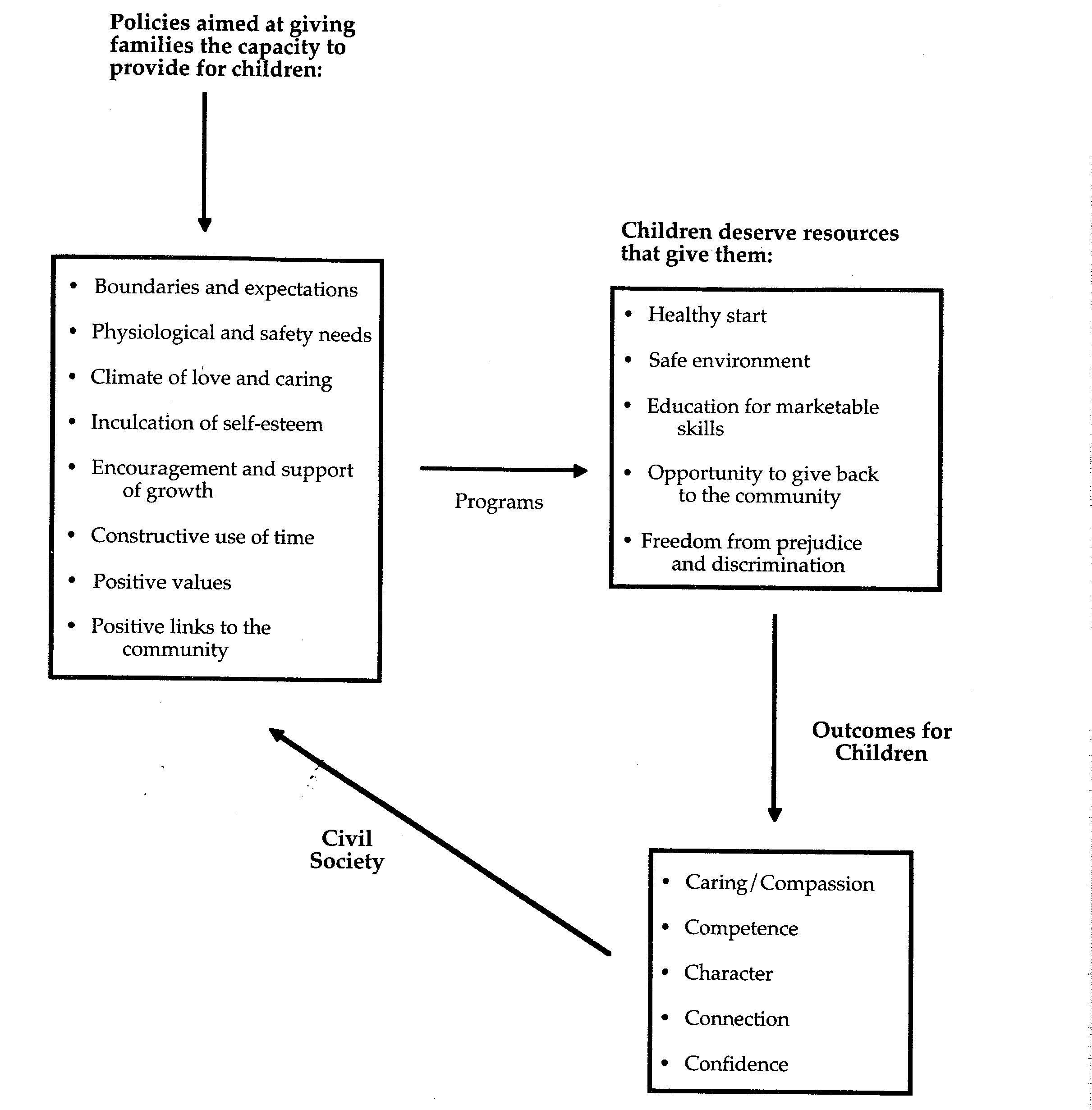 Pro pozitivní psychosociální vývoj adolescenta je velmi důležité, aby mikrosystémy, do kterých adolescent aktivně vstupuje a kterými se nechá ovlivňovat (rodina, škola, vrstevnické skupiny, další komunity) nebyly uzavřené a nebyly ve vzájemně antagonistických vztazích.
Příklad výzkumu:Self-esteem v průběhu adolescence
Table 2.
Trajektorie A:  Stabilně vysoké self-esteem
Pro tuto skupinu adolescentů je charakteristická následující konstelace osobnostních rysů:
 
vysoká emoční stabilita a orientace na pozitivní vztahy (extroverze).
ve srovnání s dalšími respondenty mají tito stabilní a pozitivní  vztahy s rodiči –nemají s nimi vážnější problémy a navzájem si důvěřují
současně, nejsou tolik závislí na mínění vrstevníků,  
dále, je pro ně důležitá orientace na budoucnost, více než pro jiné adolescenty, berou na sebe v tomto směru relevantní závazky (commitments)
Trajektorie B: Rostoucí self-esteem
Tato skupina je charakteristická nárůstem self-esteem mezi 13 – 17 rokem života a následnou stabilitou

Tito respondenti presentují  vyšší míru neuroticismu (lability),  sebe-obviňování, a nižší úroveň commitments ve vztahu k rodičům ve věku 17 let.

Nicméně, také oni mají poměrně vysoký zájem o budoucnost, jasnou vizi, co je pro ně v budoucnu důležité

Vrstevnické vztahy pro ně mají větší důležitost
Trajektorie C: Stabilní, středně vysoké self-esteem
Jedná se o respondenty s vyšší úrovní extroverze a nižší úrovní neuroticismu/emoční lability

Také mají pozitivní vztahy s druhými lidmi, především s rodiči, nedosahují však tak vysoké hodnocení ve vzájemné důvěře

Vrstevnické vztahy a  orientace na budoucnost je pro ně méně důležitá (ale je důležitá)
Trajektorie D: Klesající self-esteem
Je třeba poznamenat, že výchozí úroveň self-esteem není nízká, je blízko celoskupinovému průměru.

Pokles probíhá do 17 let, pak se úroveň self-esteem stabilizuje.

Charakteristické jsou pro tyto adolescenty horší vztahy s rodiči, sebeobviňování v situaci konfliktu s druhými (zase hlavně rodiči). 
Komplikované vztahy s rodiči souvisejí  provázejí komplikované vztahy s vrstevníky: tito adolescenti hledají pozitivní odezvu, jsou závislejší než ostatní na mínění  spolužáků a kamarádů
Trajektorie E: Nízké self-esteem
Podobně jako u opačné extrémní skupiny, i zde platí, že trvale nízká úroveň self-esteem souvisí s konstelací osobnostních rysů: tito respondenti mají nejvyšší skór neuroticismu a nejnižší skór extraverze. 
V dalších charakteristikách se podobají předchozí subgroup s klesajícím self-esteem. Prezentují nejvyšší míru problémů ve vztazích s rodiči, problematické mají i vztahy s vrstevníky